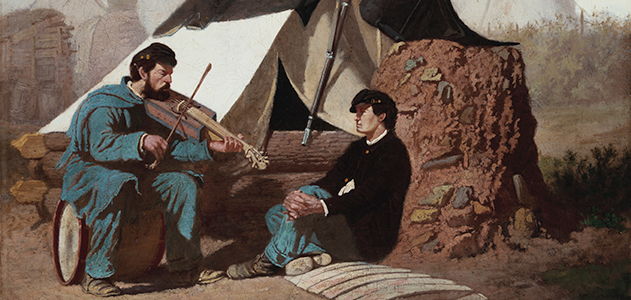 Civil War Music Songs and Lyrics
Nancy Taylor 
American Institute for History EducationBlast, Pennsylvania June, 2012

http://www.smithsonianmag.com/history-archaeology/The-Sentimental-Ballad-of-the-Civil-War.html
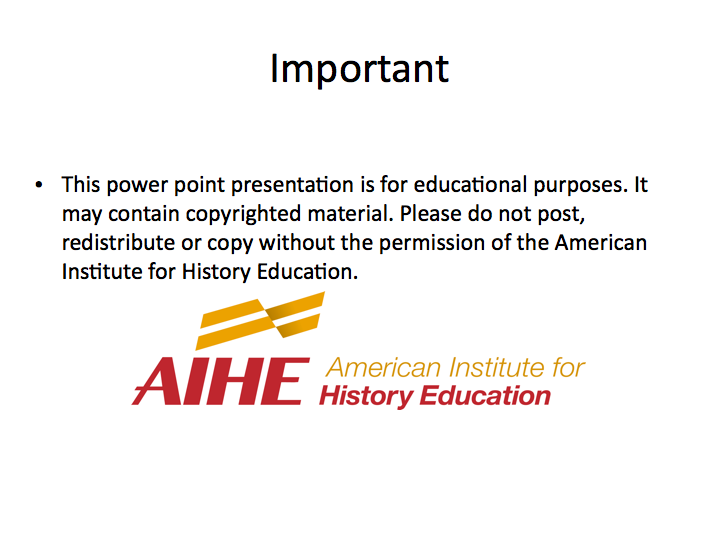 Pennsylvania Standard
8.1.8.B. 
	Compare and contrast a historical event, using multiple points of view from primary and secondary sources.
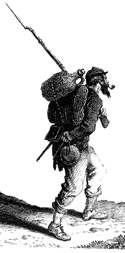 NO MP3 Players!
Songs were shared in print but also 			passed down orally and sang from 			memory.

			Soldiers carried pocket-sized song books.
				
				The Soldier Boys Songster
				Beadle’s Dime Songs of War


Next to the bible songsters were the most common form of printed material carried by soldiers in the field.


The Civil War Music Collector’s Edition, Time-Life Music, Alexandria, Virginia, 1991, p.14.
njsekela.com
http://www.nativeground.com/articles/207-sivil-war-music.html
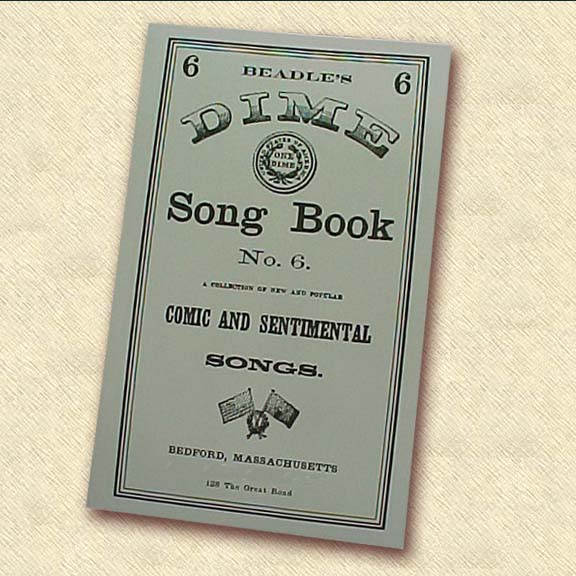 1861
	Over 2,000 pieces written and published throughout the North and South

1865
	By the end of the war 10,000 pieces were published

http://www.nativeground.com/articles/207-civil-war-music.html
http://www.nps.gov/history/history/online_books/civil_war_series/3/sec2.htm
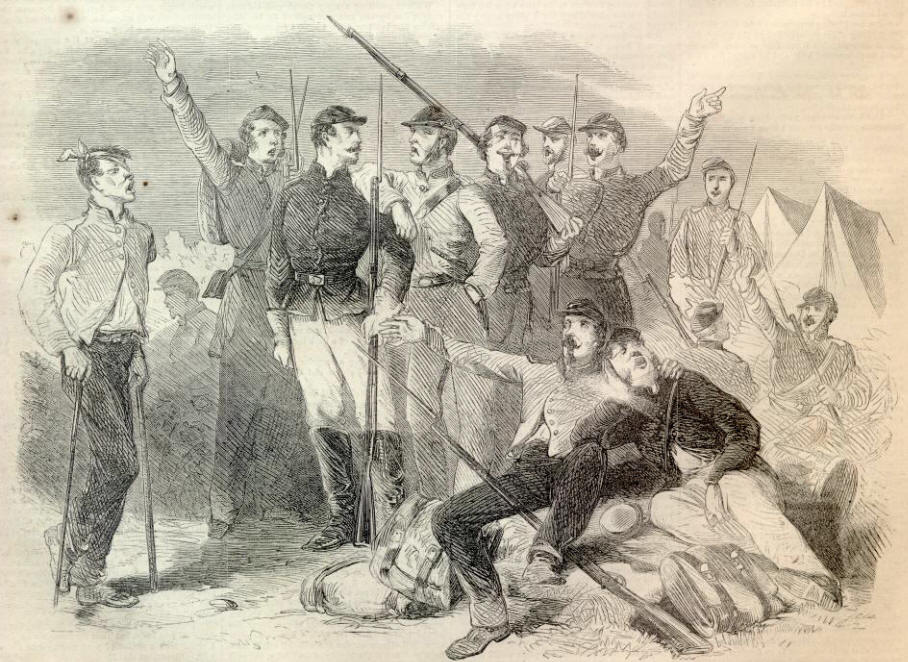 Although soldiers 						enjoyed 							instrumental music mmusic, 					by far the most 						common musical 						outlet was singing. 

	

	Soldiers sang, whistled and hummed on marches, behind earthworks, while waiting for orders, in camp, and even on the eve of a battle, with their muskets primed and ready. They sang solo, in duets, trios, and they often formed glee clubs. Sometimes entire regiments, Generals and all, sang on marches.
http://www.nativeground.com/articles/207-civil-war-music.html
http://www.sonofthesouth.net/leefoundation/civil-war/1862/august/california-joe.htm
McCLELLAN IS OUR MAN"—FAVORITE SONG OF THE ARMY OF THE POTOMAC
“I don’t believe we can have an army without music.”   
Robert E.  Lee 1864







http://www.nativeground.com/articles/207-civil-war-music.html
http://www.sonofthesouth.net/leefoundation/robert-e-lee-pictures/robert-e-lee-picture.htm
Emotional Impact
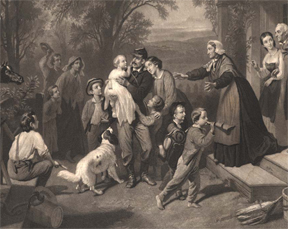 On the home front music reminded 
	loved ones of their family members 
	and friends engaged in the war 
			and 
	it offered hope that they would 
	return home safe and of sound body.

	In camp it offered comfort, 
	inspiration, relaxation, reflection. 

	On the march it rallied troops 
	together.

	On the battlefield for the nervous 
	and homesick with rifles primed 
	– it lifted morale.


http://www.nativeground.com/articles/207-civil-war-music.html
http://www.hartwick.edu/news-and-events/news-archive-new/civil-war-songs-02-14-11
http://www.sonofthesouth.net/leefoundation/civil-war/1865/march/colored-regiment.htm
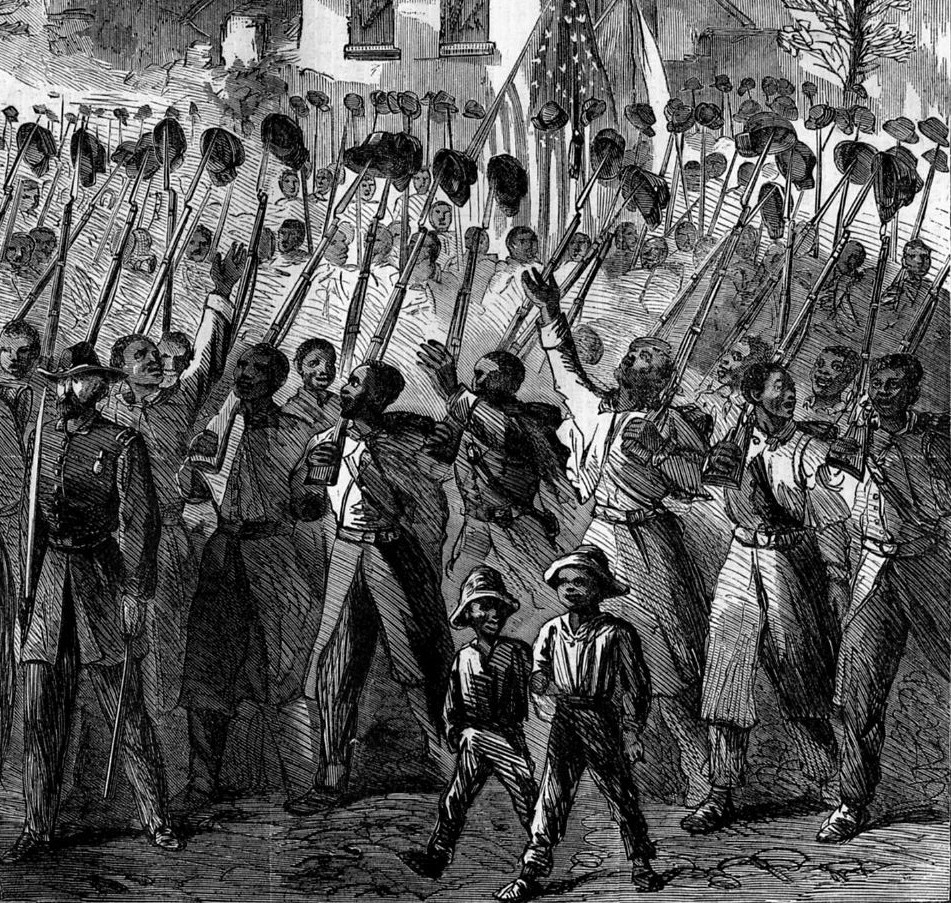 Types of Songs
Patriotic 
Sentimental
Comic
Vicious satire
Protest
Marching
Genteel parlor
Rowdy drinking
Directions
1.  Listen to your assigned song on the CD before working with the lyrics.

 2.  Read through the background for the song. 

 3.  Together work through The Civil War Song Analysis Sheet (this will focus on the lyrics and music.) 

	Prepare to share the song and your analysis for a presentation to the class. (3 to 5 minutes) 
	Divide the presentation so that every member in the group takes part in some way.
-OR-
If time is available your small group will prepare a skit using the song.  

	This could be a reader's theater style presentation that uses material from your analysis, the background and the song. 

	It could be a presentation of the song with a narrator to do an opening and group members putting action to the words in mime. 
	
	It could be an acted out scene of soldiers in camp, men marching into battle, a family on the home front or other possible setting from the time period. 

	In each of these cases the singers can sing along with the recording or without the recording.  If the song is only sung by one singer on the CD it can be presented with many voices in the skit.  If appropriate for your skit, one member pretend to sing the song and the others in character react to the song.  But it is important for you to bring the song to life. Make sure from your actions and words we learn something about the song that you discovered in your analysis.
“Music is as indispensable to warfare as money.  Money is the sinew of war – music is its soul.”  
1862 Editorial New York Herald
http://www.nativeground.com/articles/207-civil-war-music.html
http://library.duke.edu/digitalcollections/hasm_b1051/